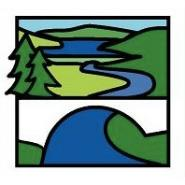 Enrichment Homework
Summer 1
Year Group:      8
Subject:    French
Link to learning:
This term we are going to be talking about future plans and practising arranging to out with people
Your Task: Imagine that you are making up an itinerary for a French student who is visiting the North_East. You need to suggest activities for them to do when visiting for a week

Produce your work in the form of a 7 day schedule with the days written in French
Use images to show the places you are suggesting that the student visits and label each place. 
Give a summary of  what the place is/ what there is there to do  in French 
example:  A Alnwick il y a un chateau et a mon avis, c’est incroyable! (At Alnwick there is a Castle and in my opinion it is incredible)
Expectations:
An A4 page of work 
If handwritten,  in neat legible handwriting, if typed in font size 14 and using clear formatting
Vocab to be found using www.wordreference.com not google translate
Due date:
Monday 
22nd May